4.2
Linear Approximations and Differentials
Goals:
Approximate a function near the point of tangency using the linear approximation.
2.  Differentials.
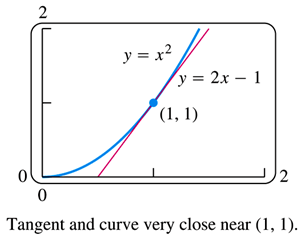 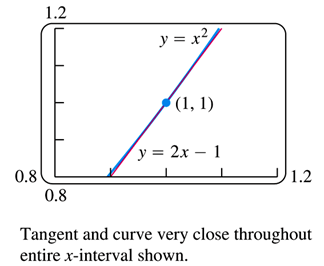 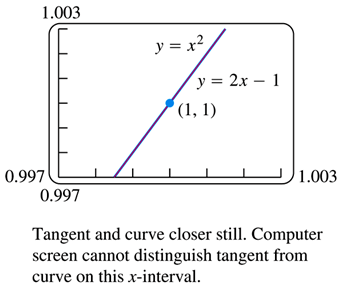 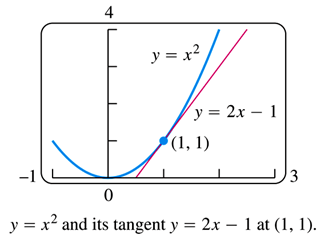 Tangent Lines and Linear Approximation
We can make use of this relationship between a curve and its tangent line by using the tangent line to approximate the value of the function near the point of tangency.
Have you ever wondered how a calculator evaluates the square root of a number, or the sine of a given angle?
The fact is, it doesn’t; instead, it approximates the desired values using simpler functions, such as lines.
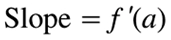 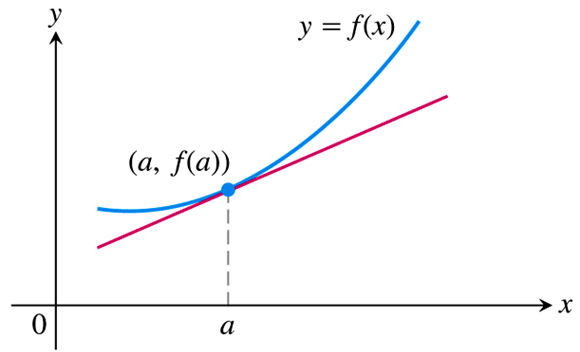 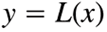 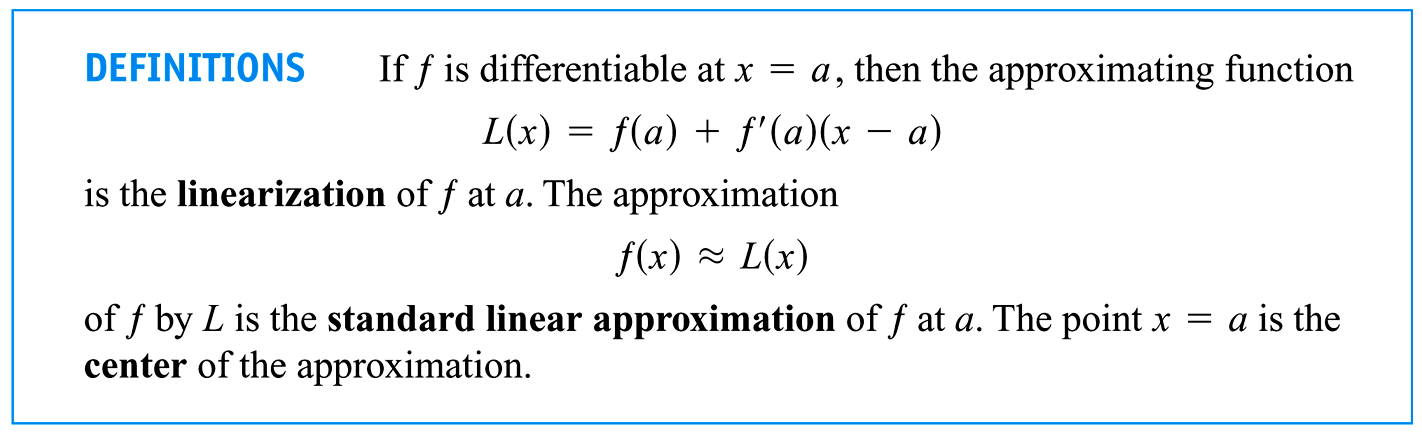 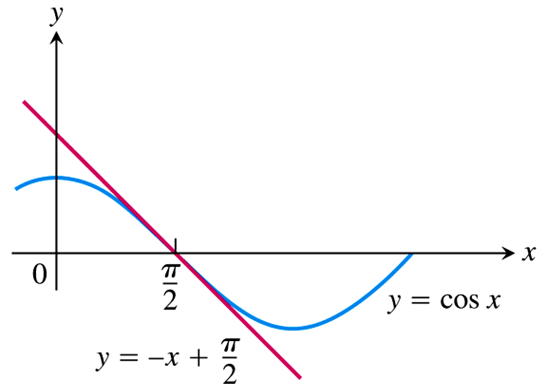 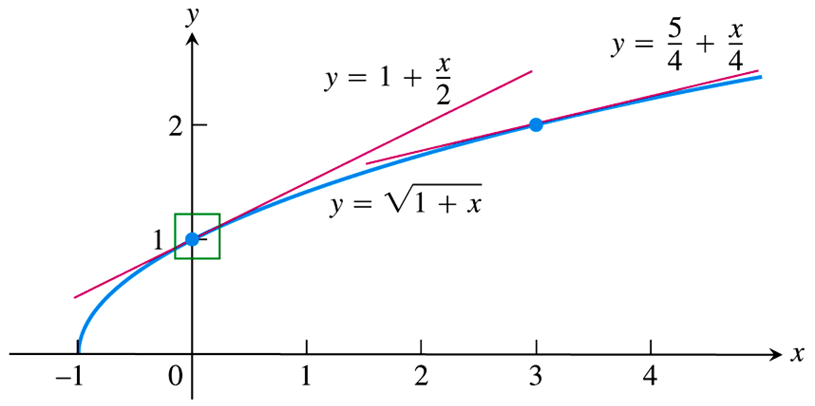 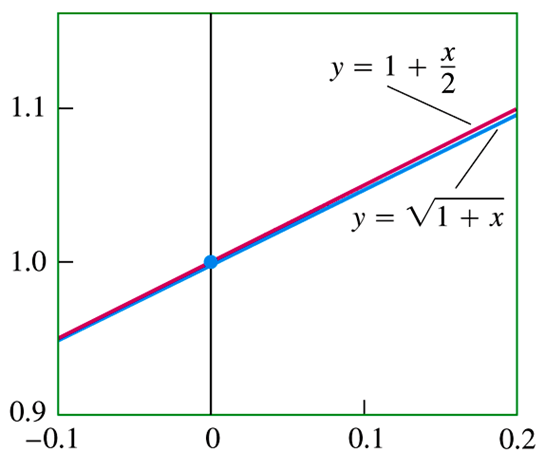 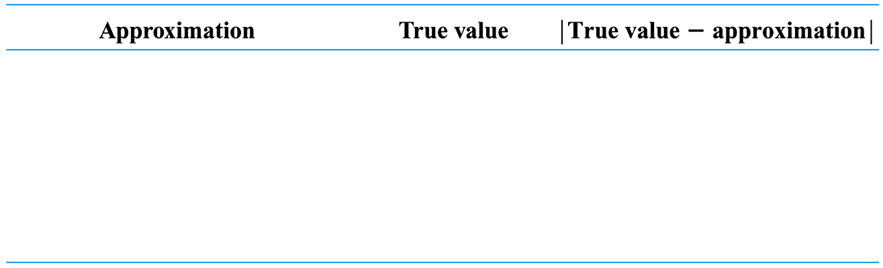 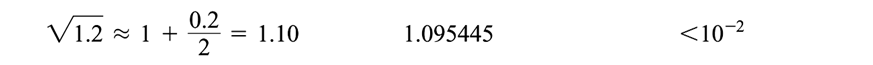 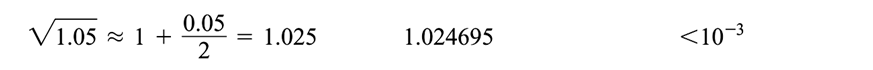 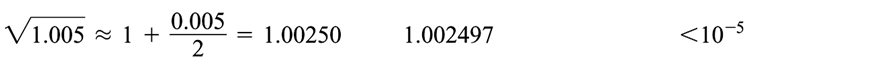 The linear approximation for and Differentials
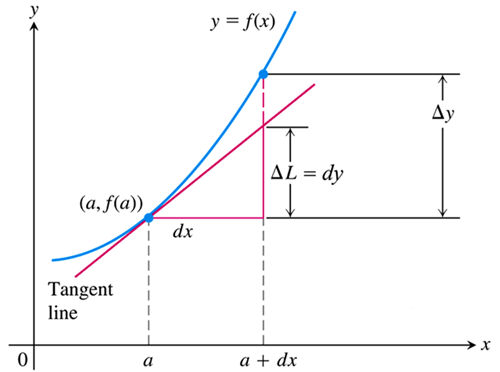 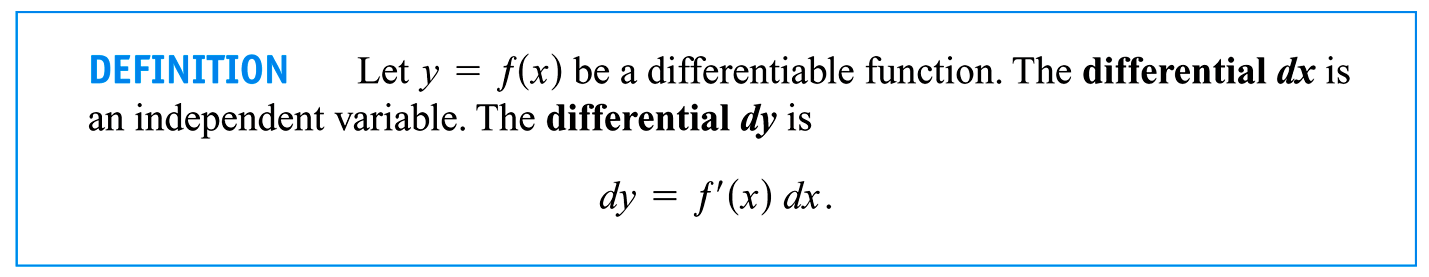 Differentiation Rules in Differential Form
All of our differentiation rules have a corresponding differential form, some of which the student may find easier to remember than the original form.